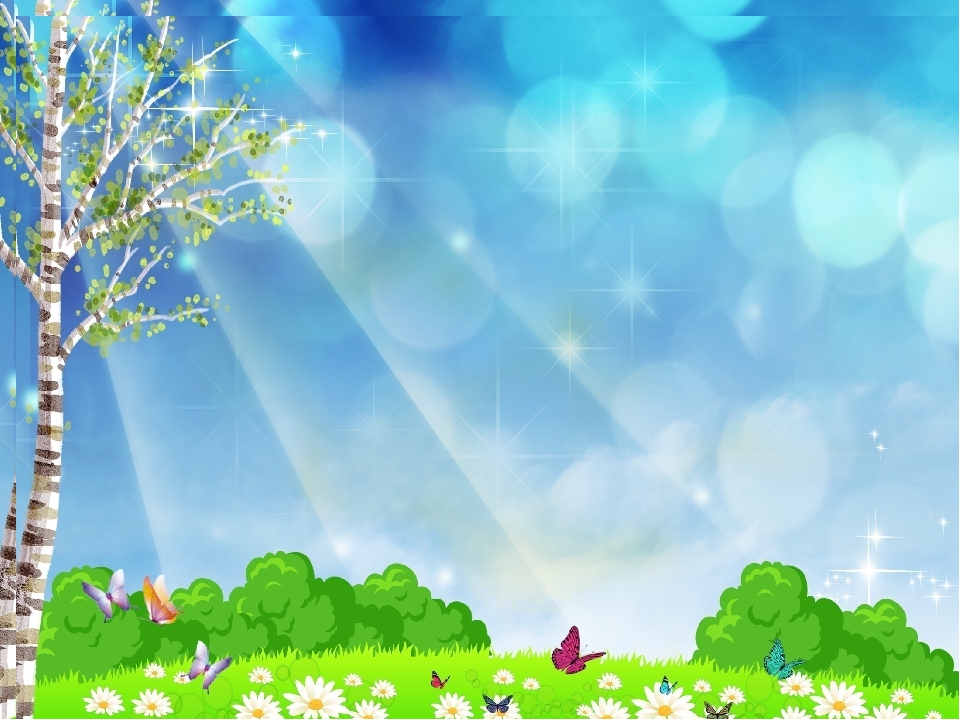 Виртуальная экскурсия по музею «Город мастеров»
Подготовили:
Суетина Людмила Александровна,
методист МАДОУ
 «ЦРР-детский сад № 417» г. Перми.  
Теплякова Наталья Владимировна,
воспитатель МАДОУ
 «ЦРР-детский сад № 417» г. Перми
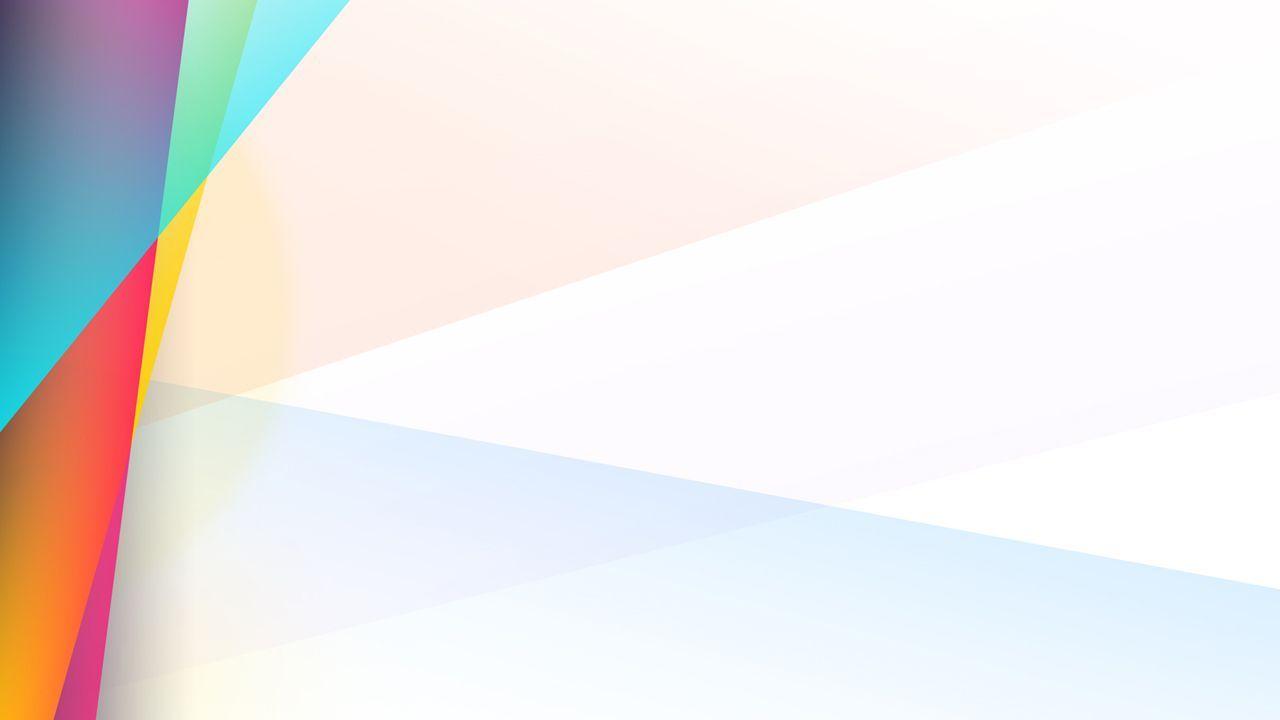 Музей «Город Мастеров»
Цель: позитивная социализация детей дошкольного возраста, приобщение их  к социокультурным нормам, традициям семьи, общества и государства.
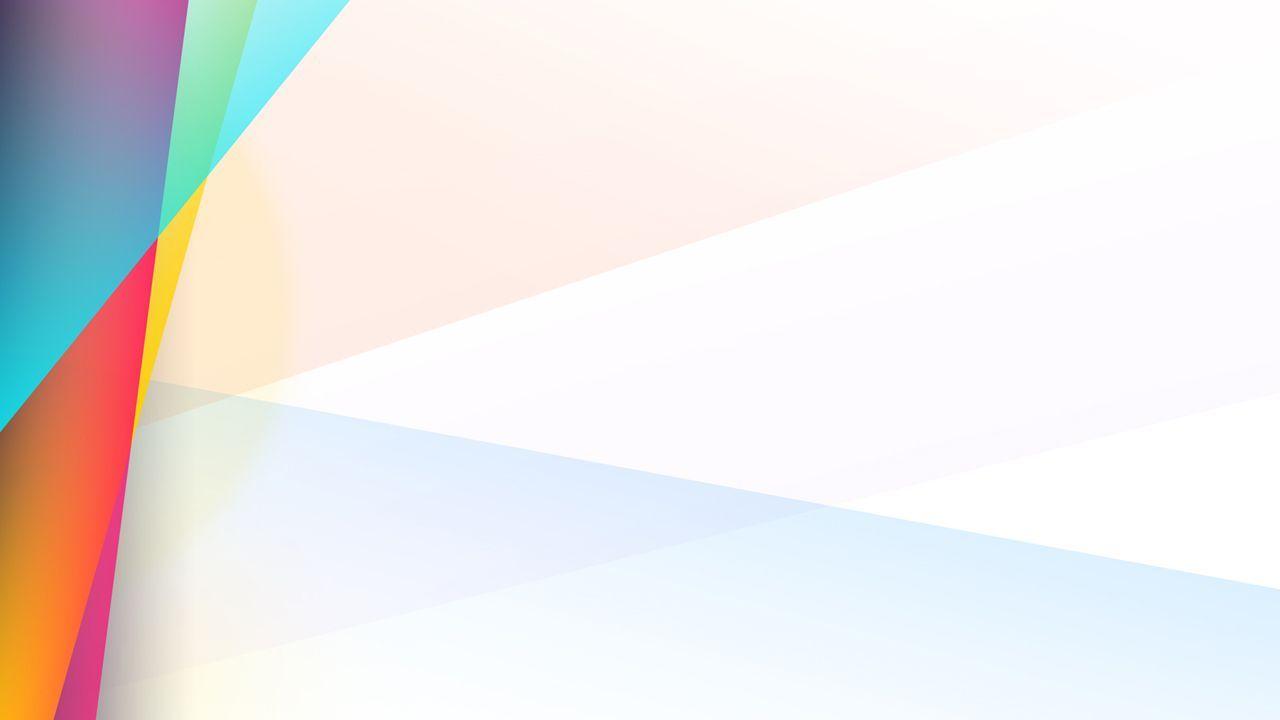 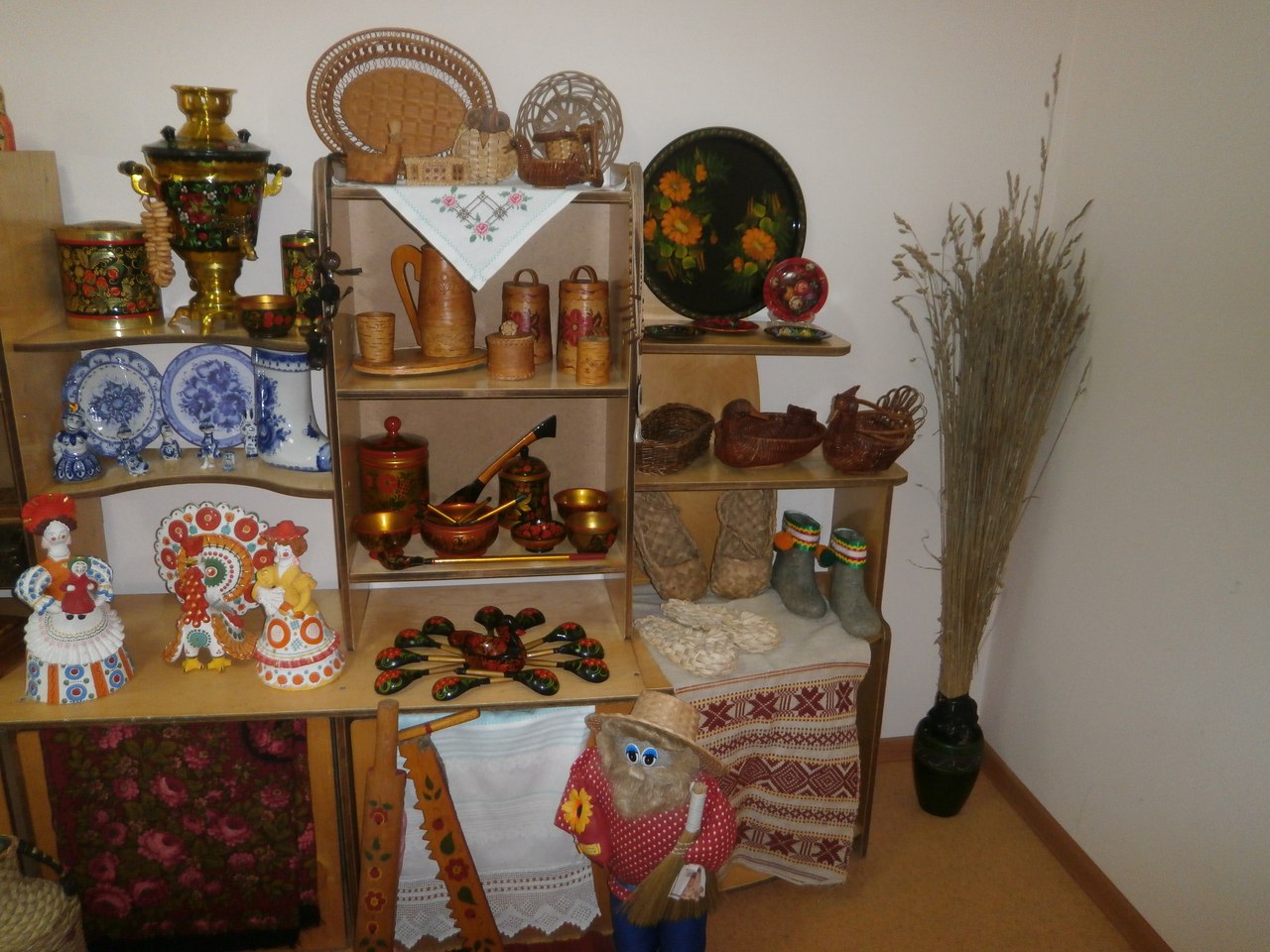 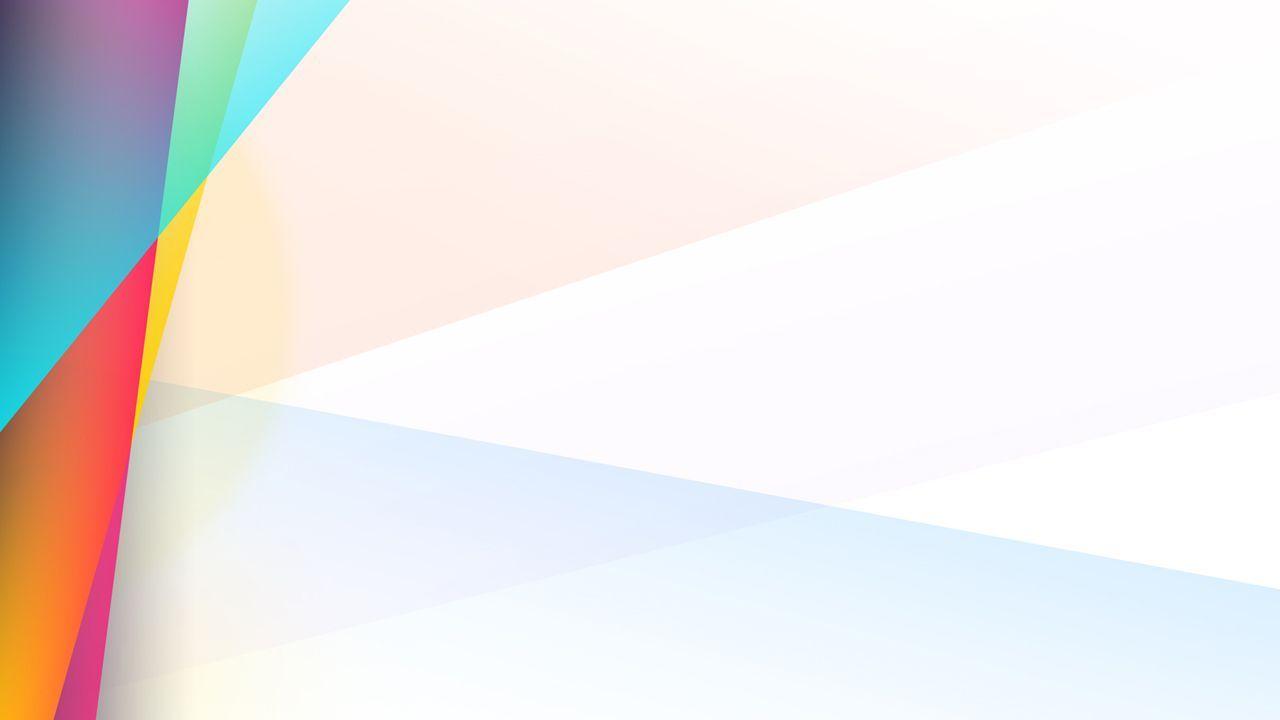 Россия мастерами славится
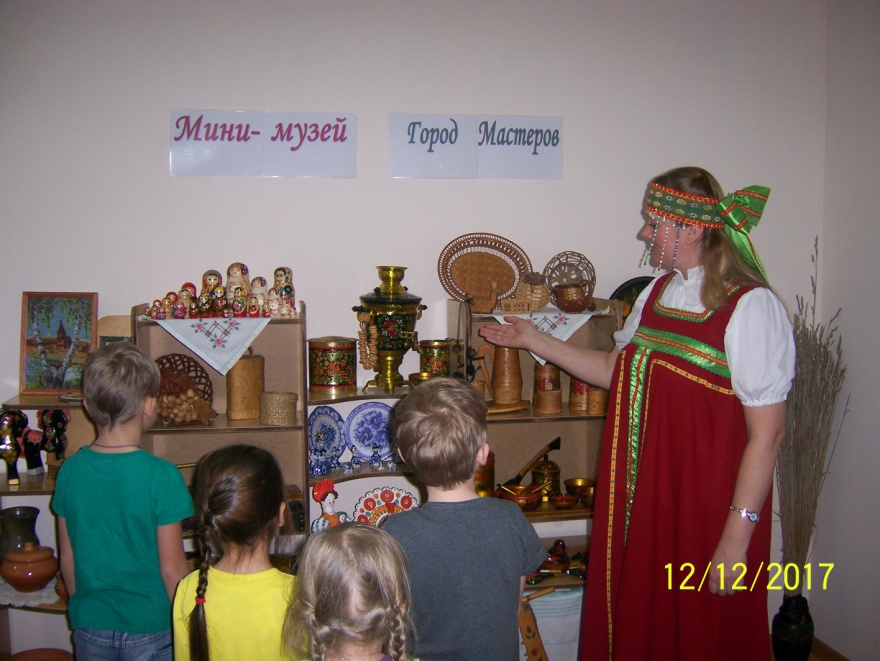 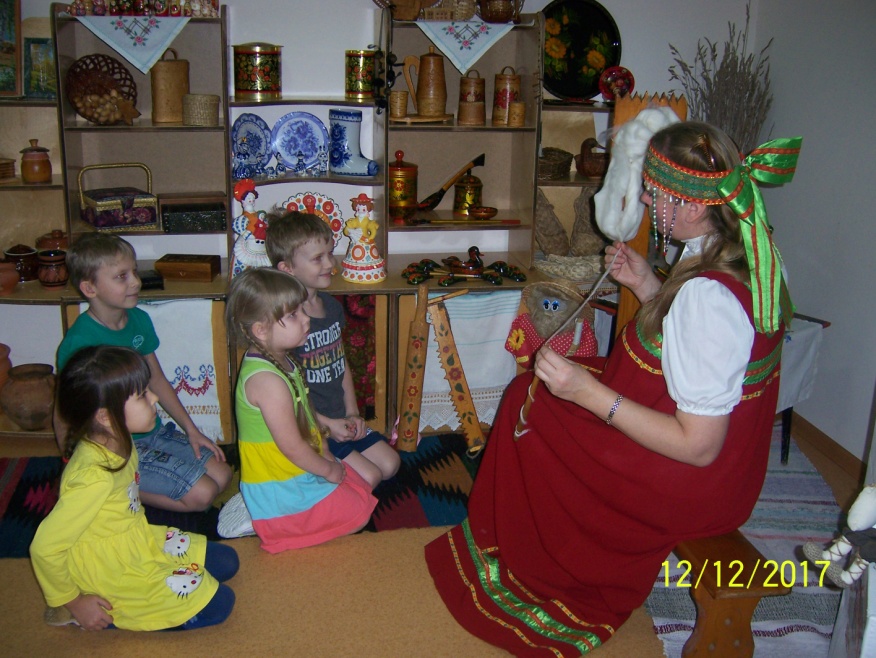 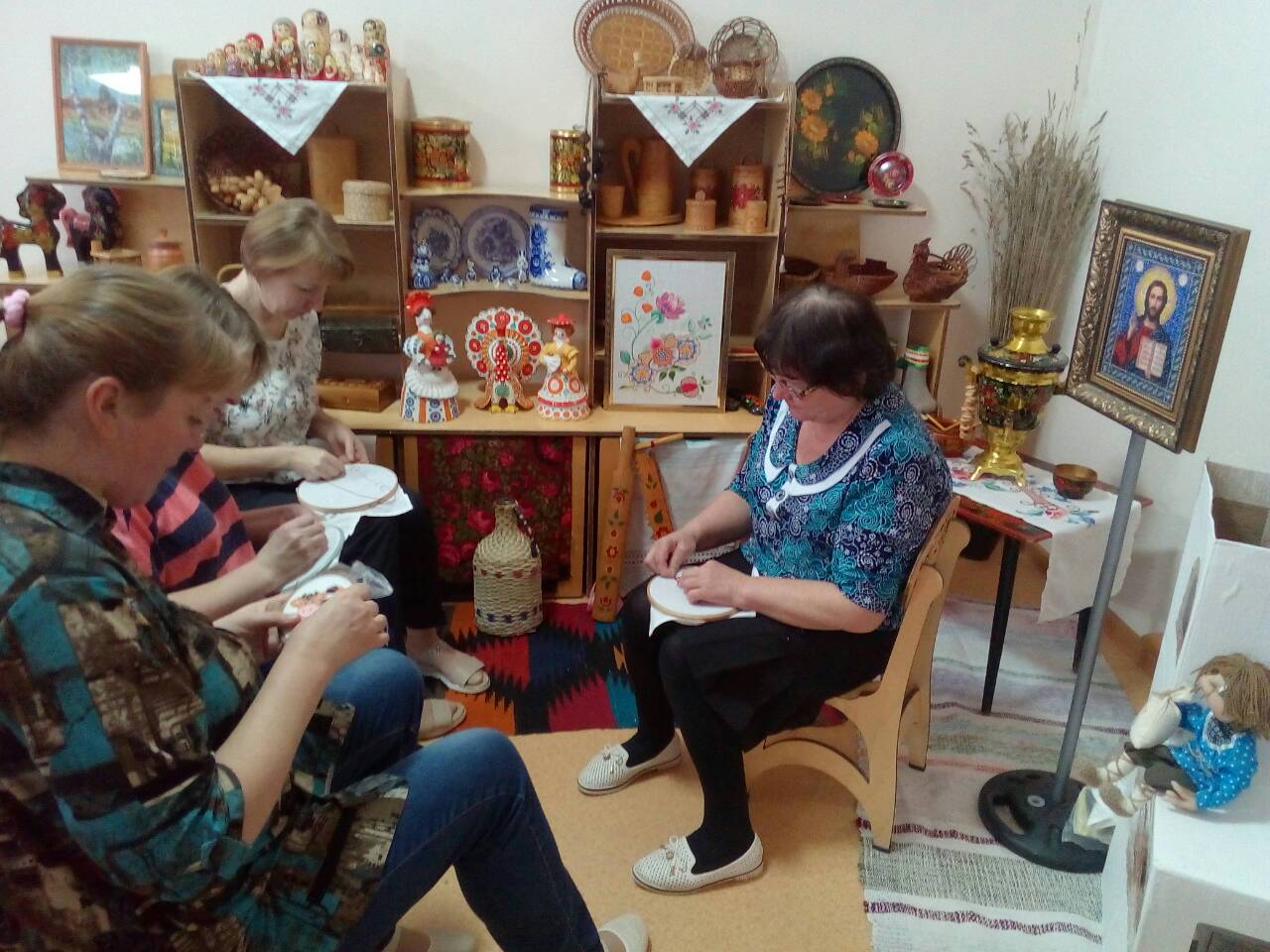 [Speaker Notes: Россия мастерами славится]
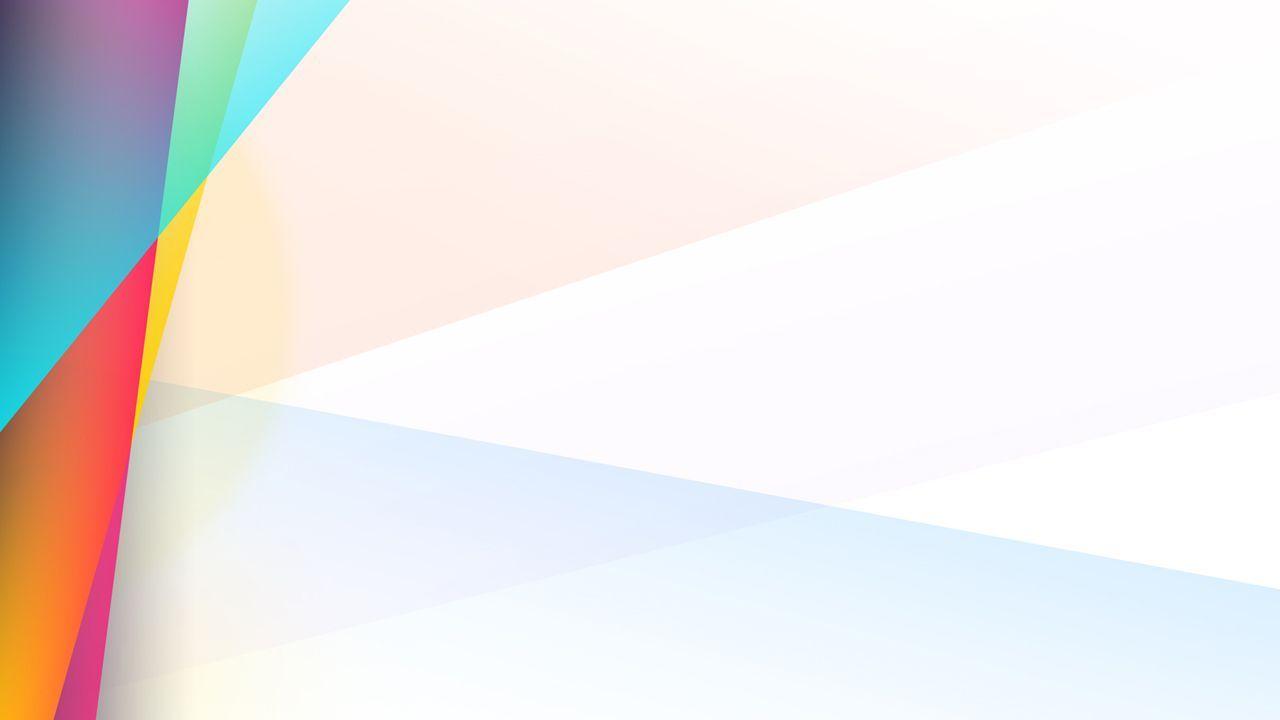 Любят в праздники рядится наши русские девицы
Как ходила Коляда
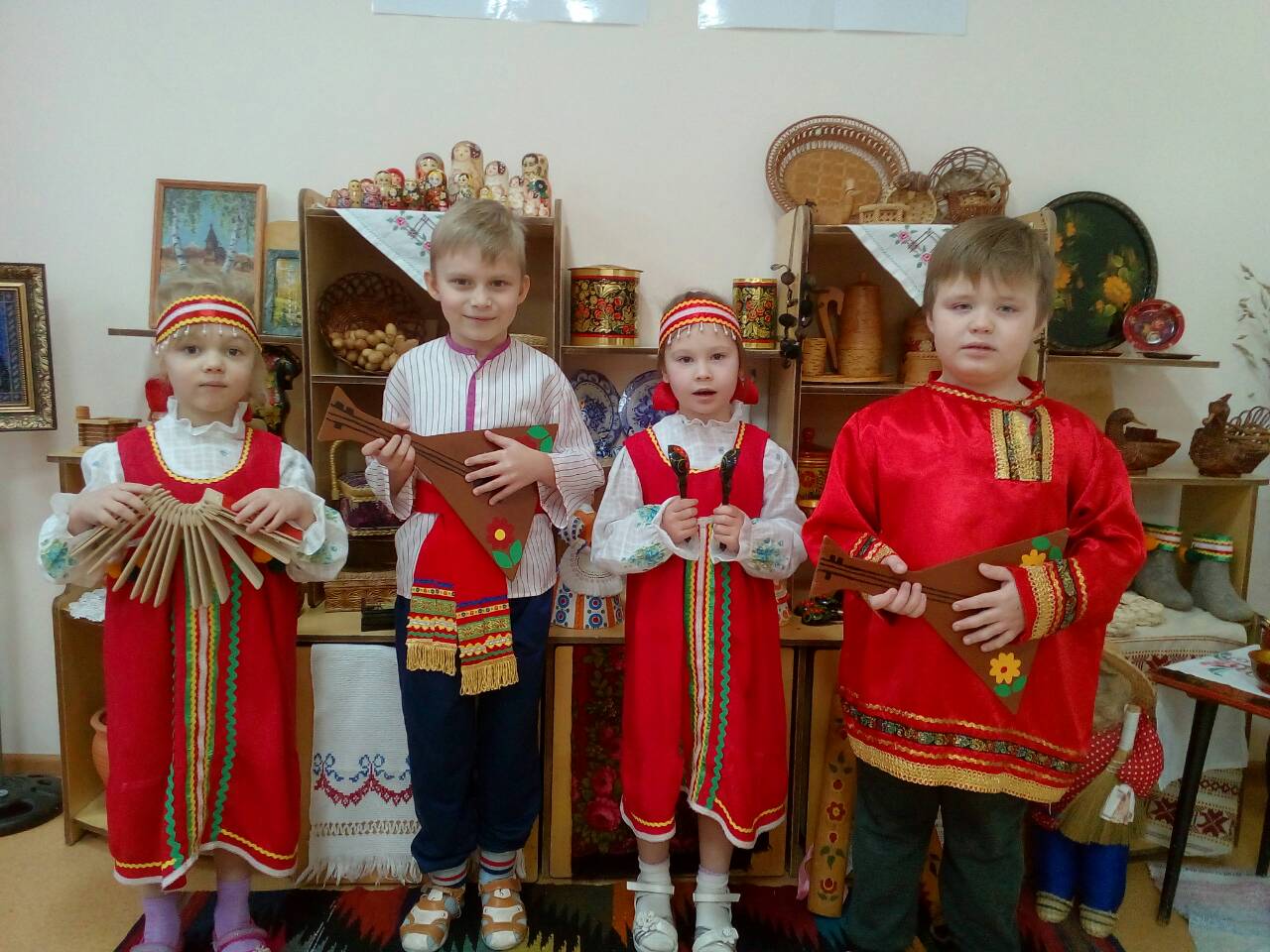 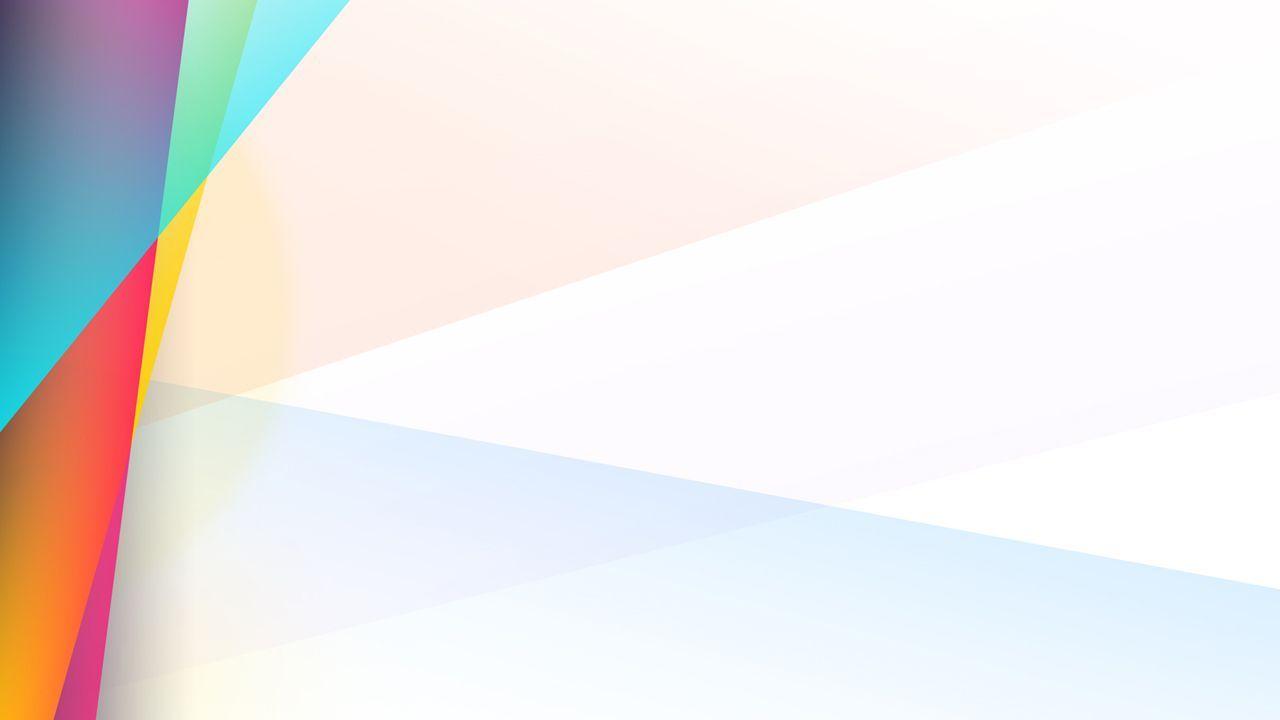 От чайника до самовара
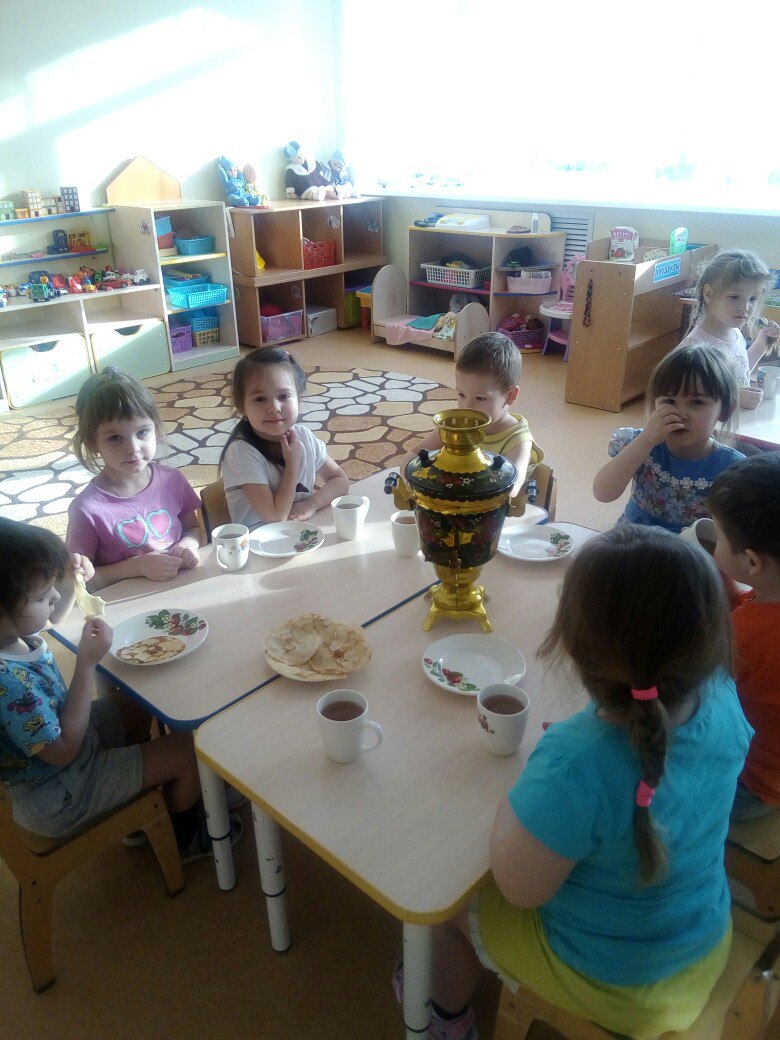 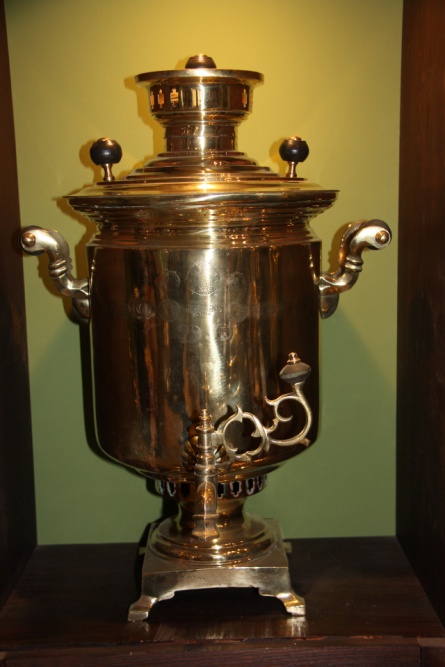 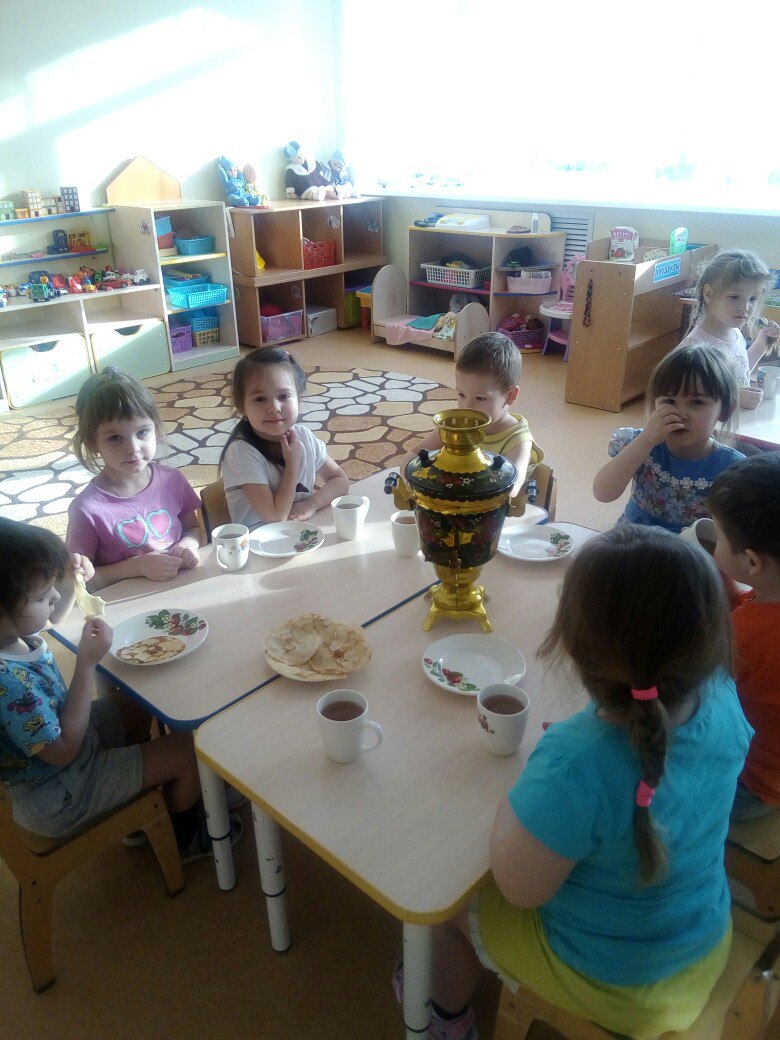 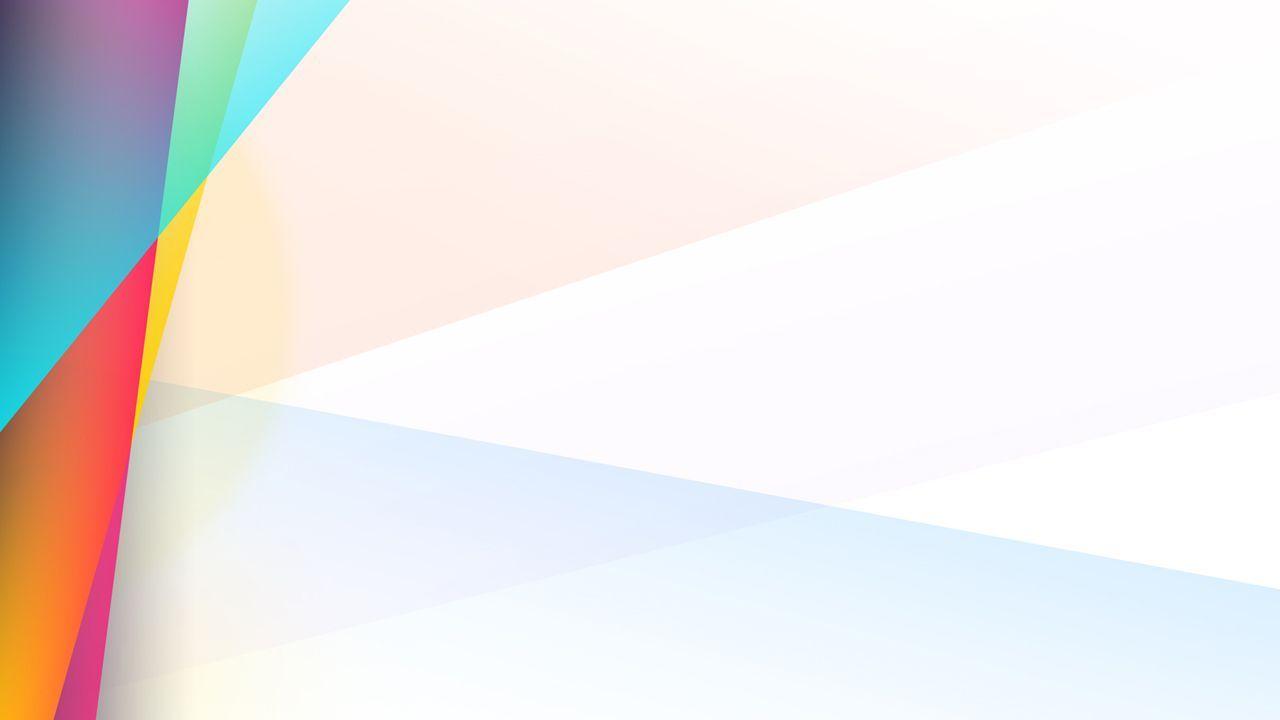 Матрёшка
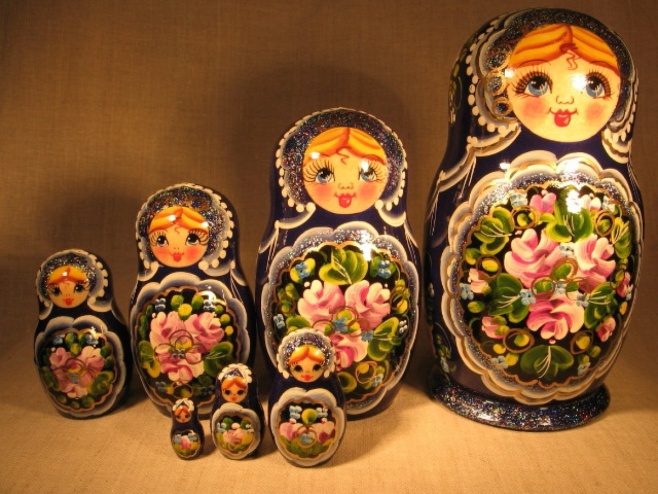 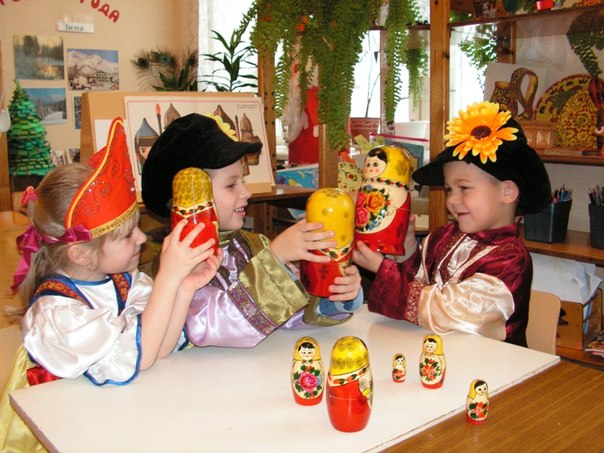 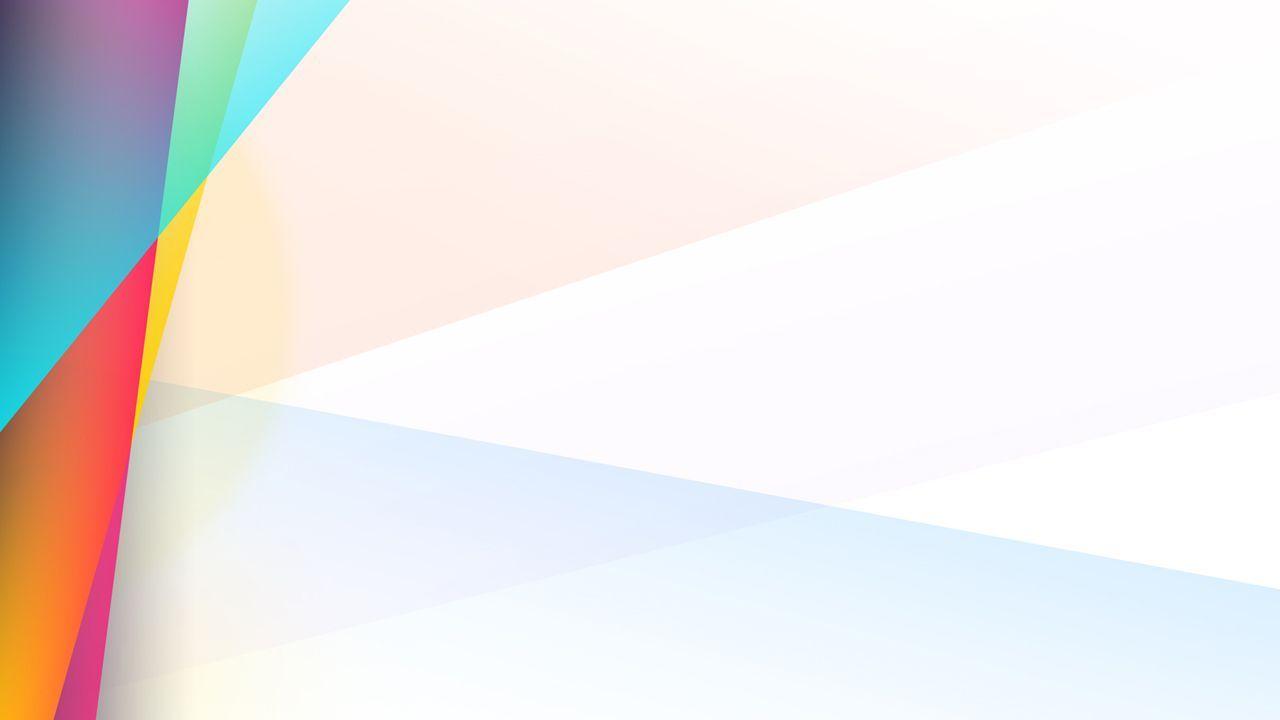 Спасибо за внимание!